MATRIZ DE EVALUACIÓN DE PARTICIPACIÓN DE LAS PARTES INTERESADAS
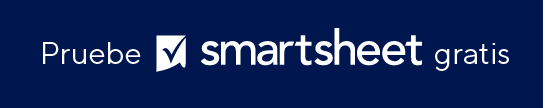